Словарь.
З…яц, г…рой,
 …днажды, г…рох, м…рковь, к…пуста.

       З.яц любит м.рковь и к.пусту.
Спозаранку я встаю, Звонким голосом пою. Травку разгребаю, Зёрна собираю. У меня есть гребешок,  Кто я дети?……
Твой словарик
ПЕТУХ
__ б., __ зв.,
__ гл., __ сл., __ согл
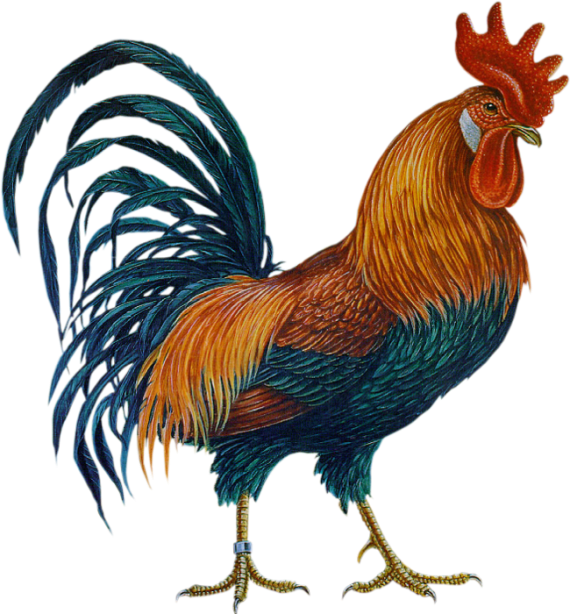 Петушок, петушиный, распетушиться
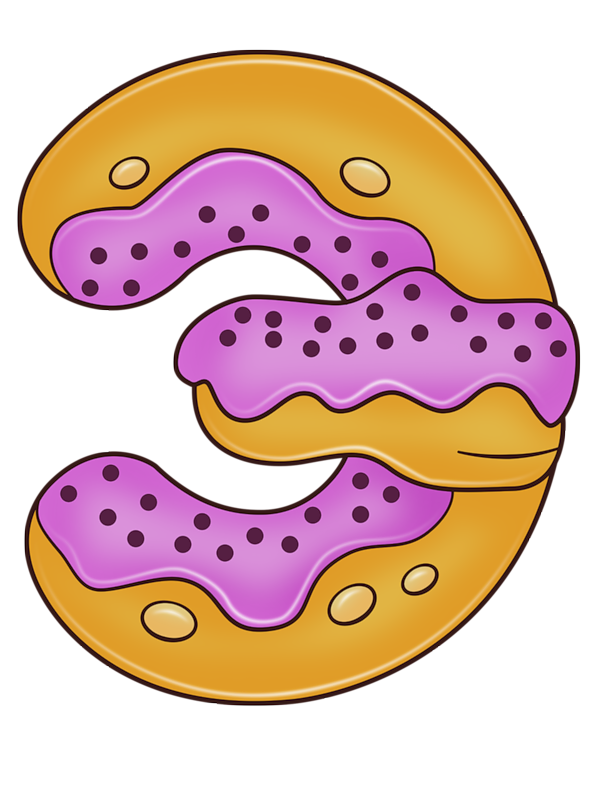 Звук [Э] и буква Э
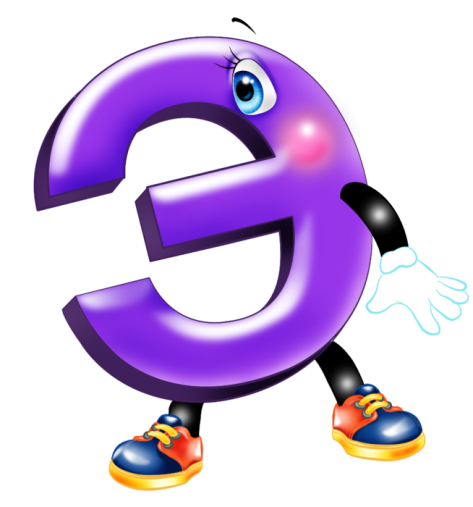 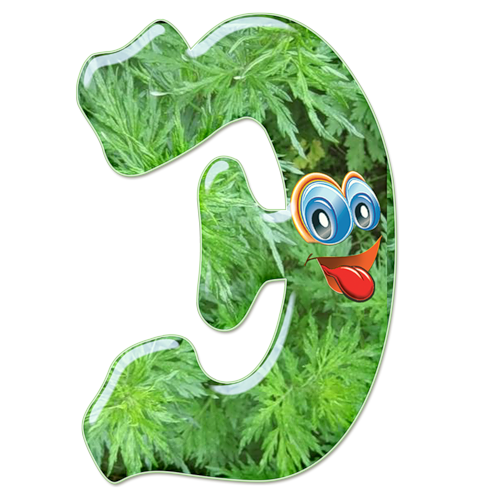 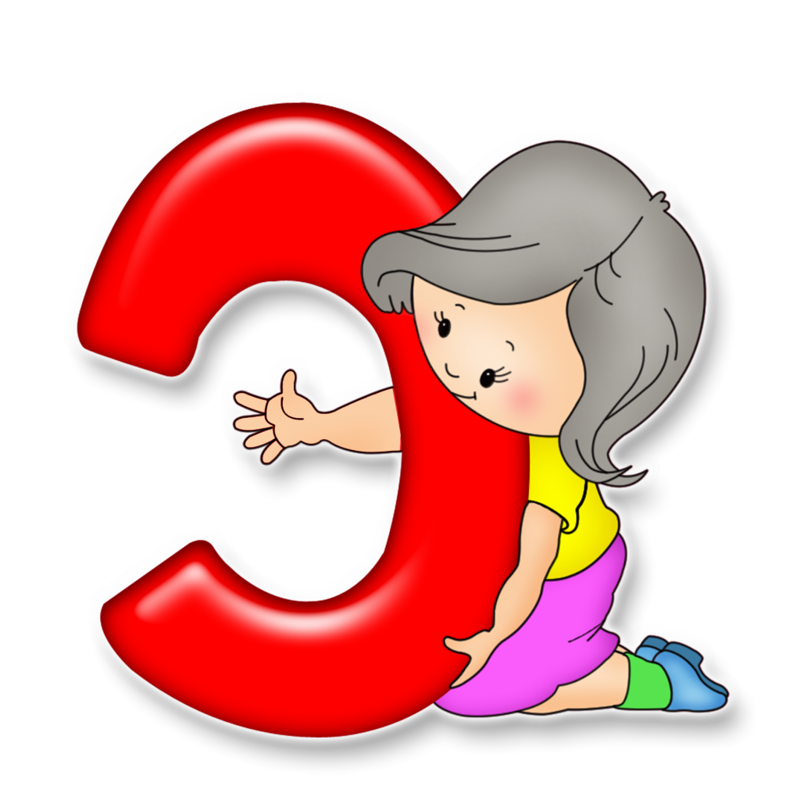 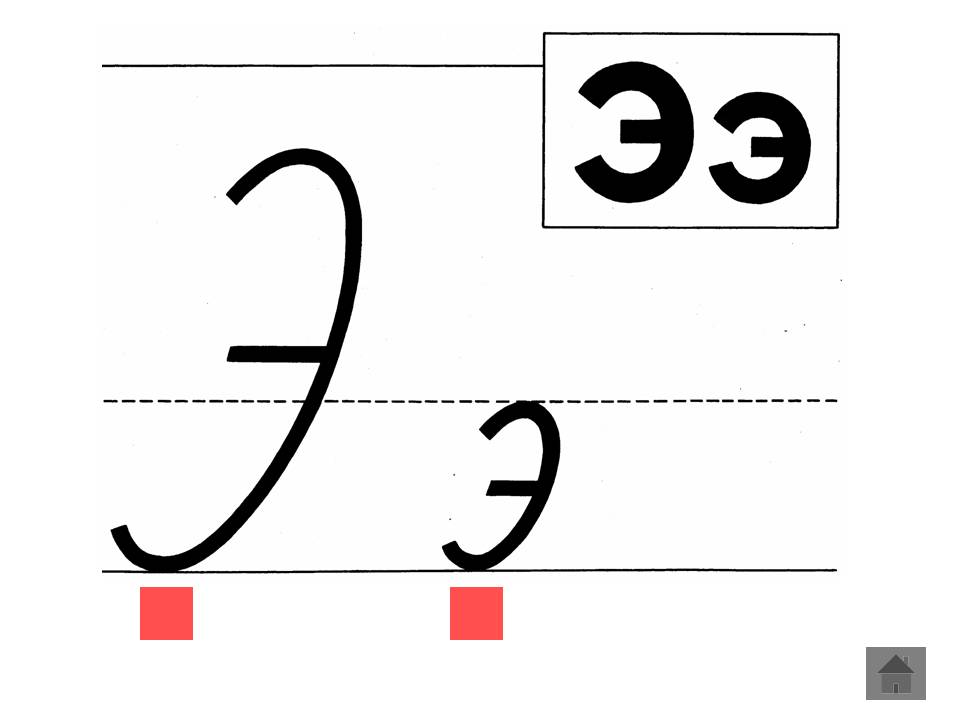 Спиши слова, подчеркни в них букву Э
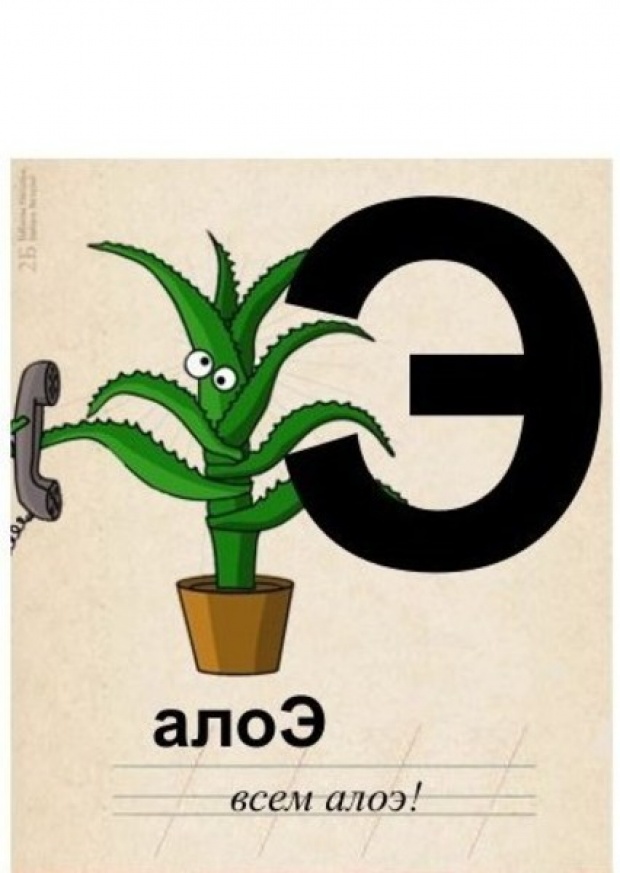 Эму, дуэт, поэт, экран, этаж, алоэ, экскаватор.
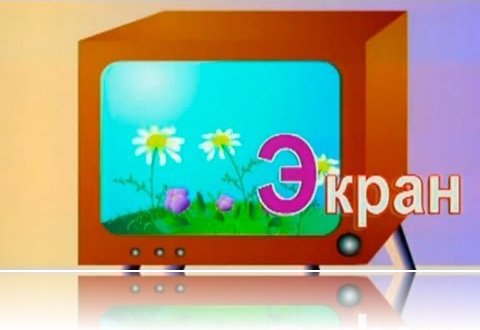 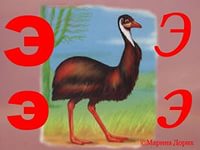 Твой словарик
Эскалатор
Экскаватор
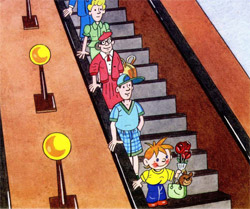 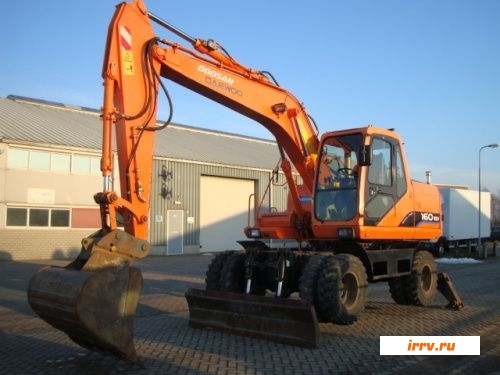 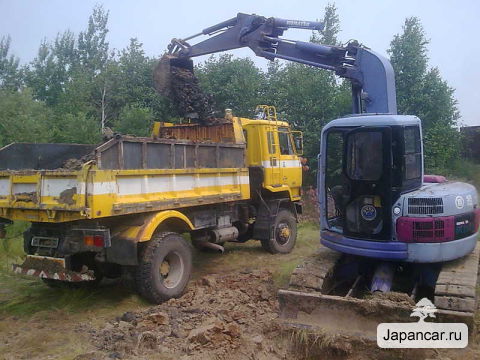 Игра «Кто больше»
Этажерка – река, жара, …
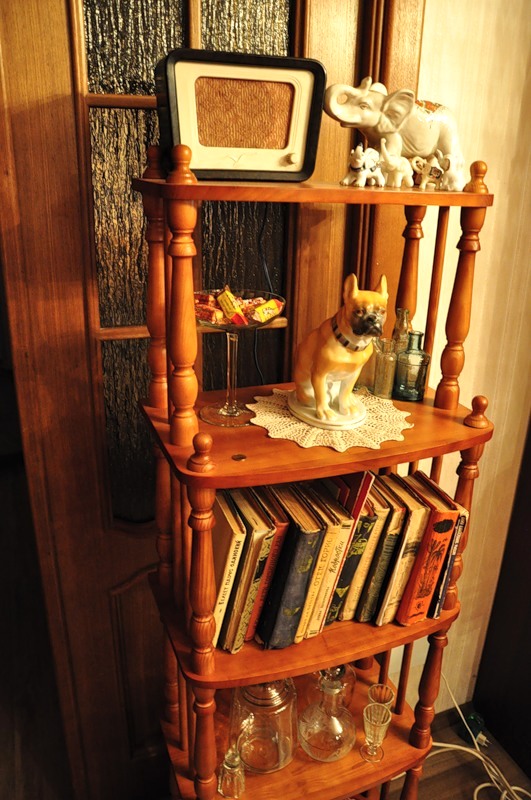 Списать, вставить пропущенные буквы.
Спуститься в м…тро на эск…латоре. 
Р…ботать на экск…ваторе.